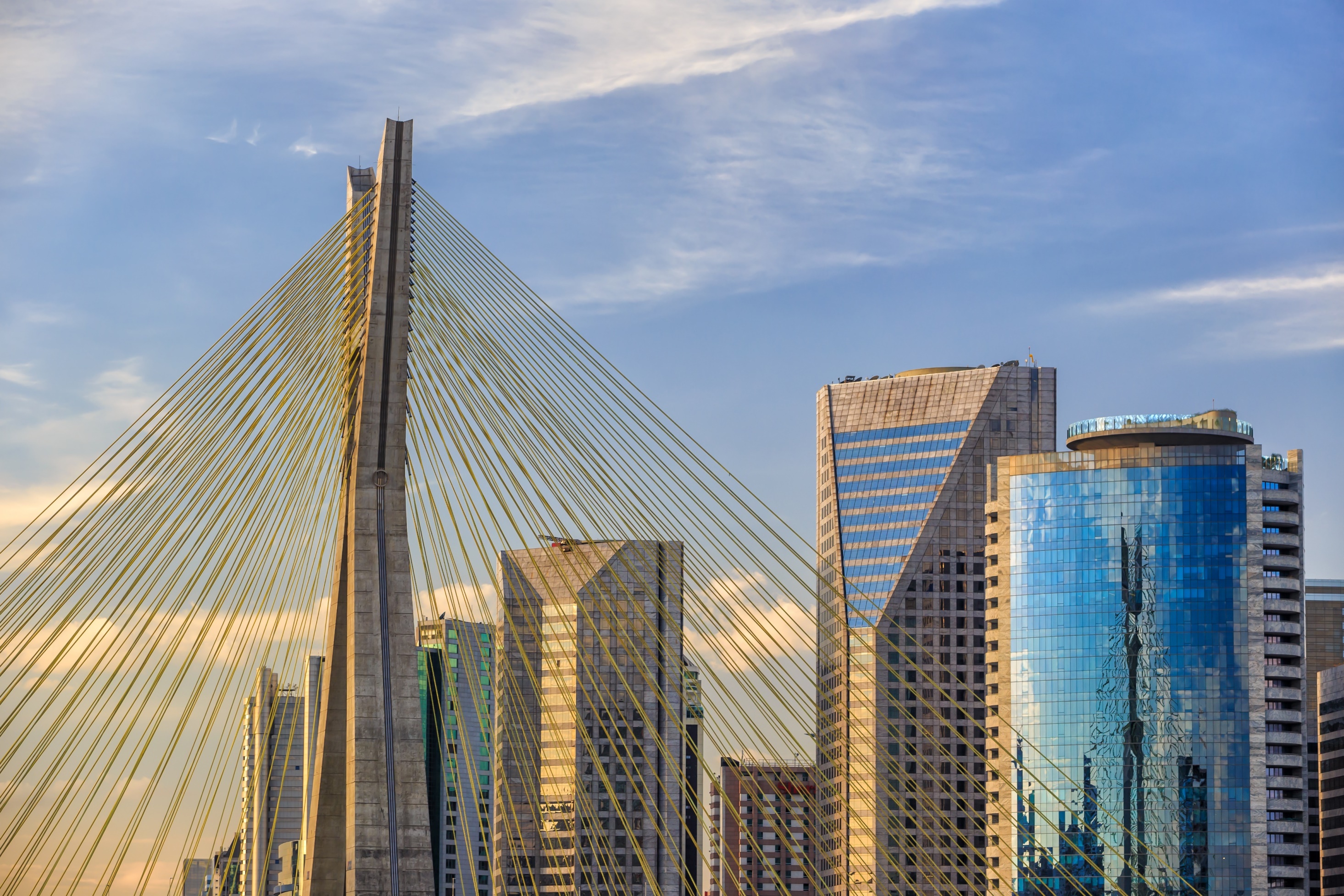 The Attractions and Challenges for Overseas Investment in Latin America
By Jules “Jay” H. Marling, IV
MAI, CRE, FRICS, CEO & Managing Principal
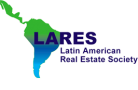 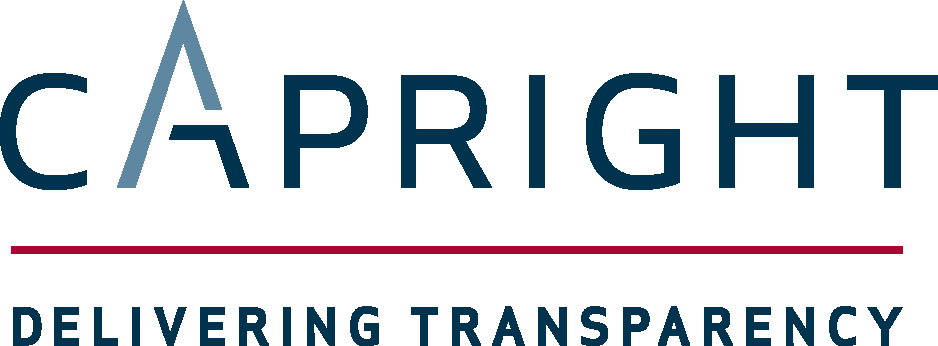 About Capright
LARES 2017
FACTS
45 professionals, 10 offices
Headquartered in Chicago with offices in Dallas, Boston, Miami, Philadelphia, Tampa, San Diego, São Paulo (Brazil), San José (Costa Rica), México City  
Specialize in providing valuation, consulting and due diligence services for institutional clients throughout the US and Latin America
ADVANTAGES
Independent and unbiased (i.e., not affiliated with a brokerage house or an accounting firm)
A team with the highest level of technical skills in the marketplace. 
Consistent work product due to our centralized operating structure.
Proprietary data tools (transaction database, market surveys, custom financial models)
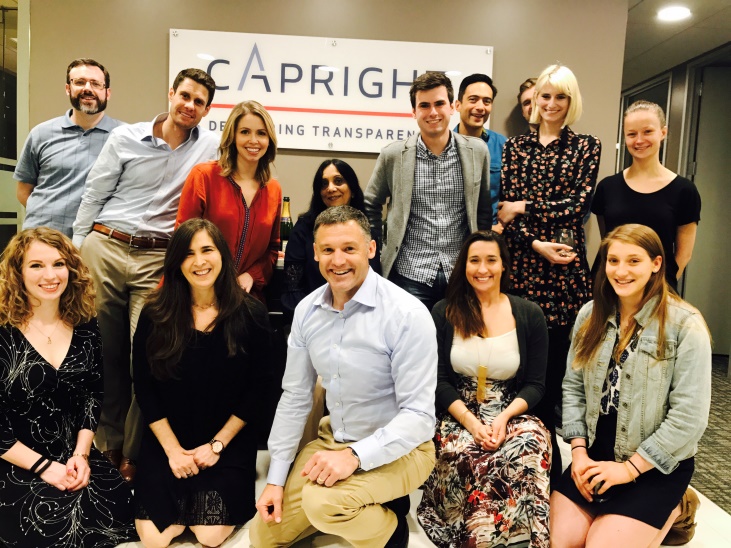 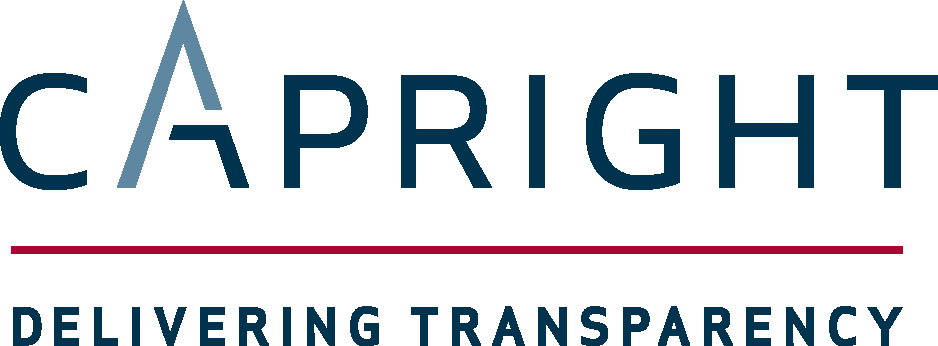 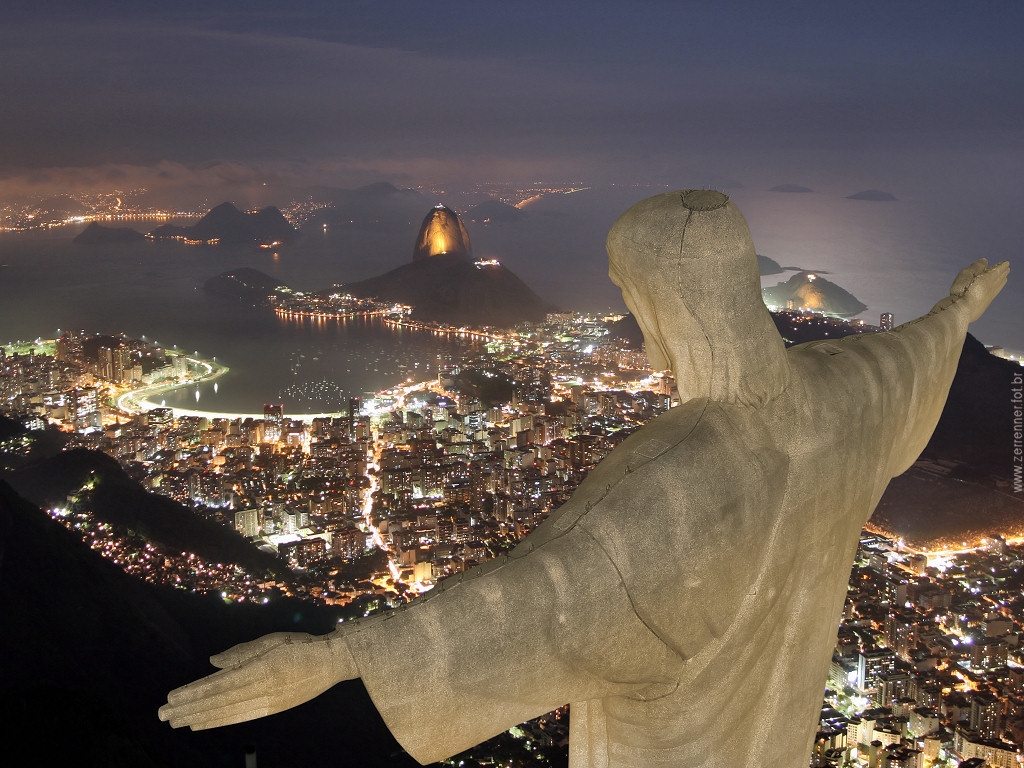 Advantage: All the ingredients for growth
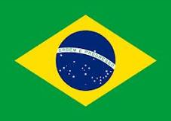 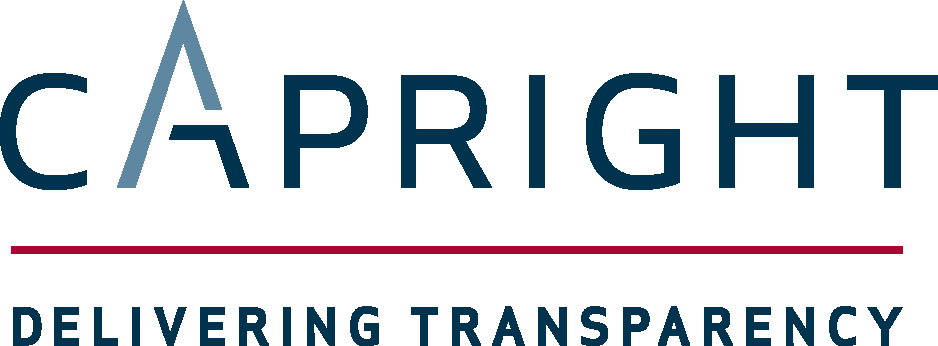 Advantage: Favorable Demographics
LARES 2017
POPULATION DISTRIBUTION
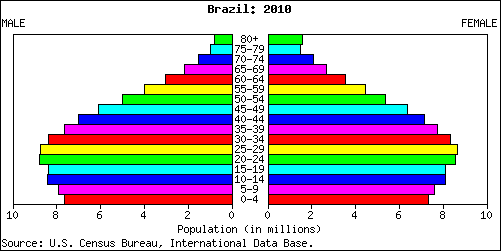 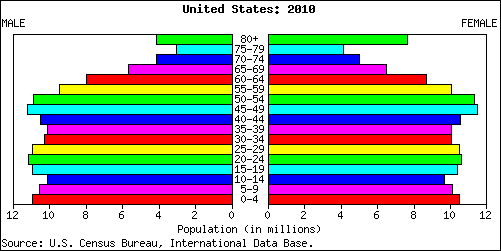 BRAZILYoung Population: 
Tremendous growth potential
USA
Aging Population:
Limited growth potential
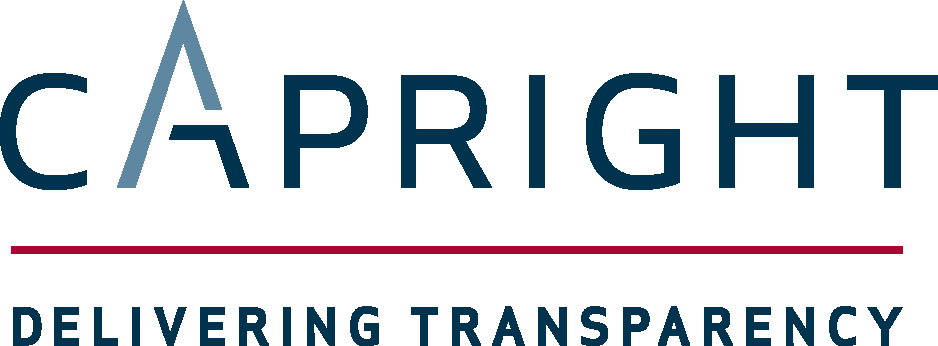 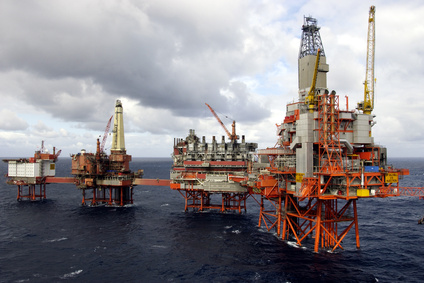 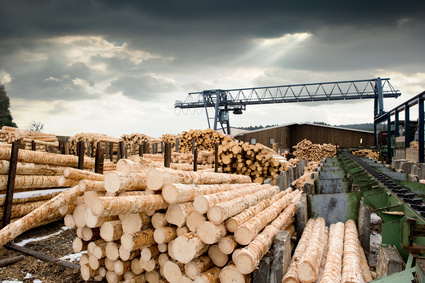 Advantage: Tremendous Abundance of Natural Resources
LARES 2017
Price of Oil
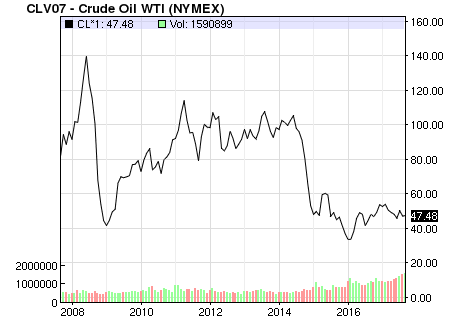 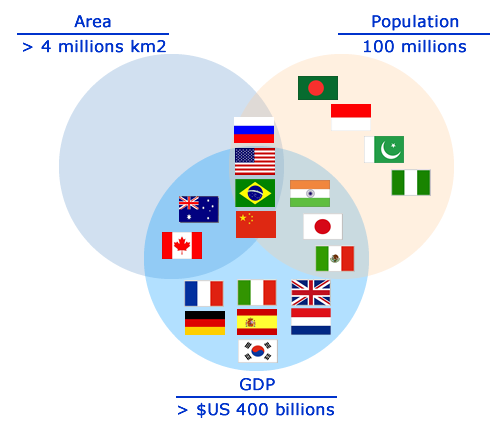 Brazilian Real / US Dollar
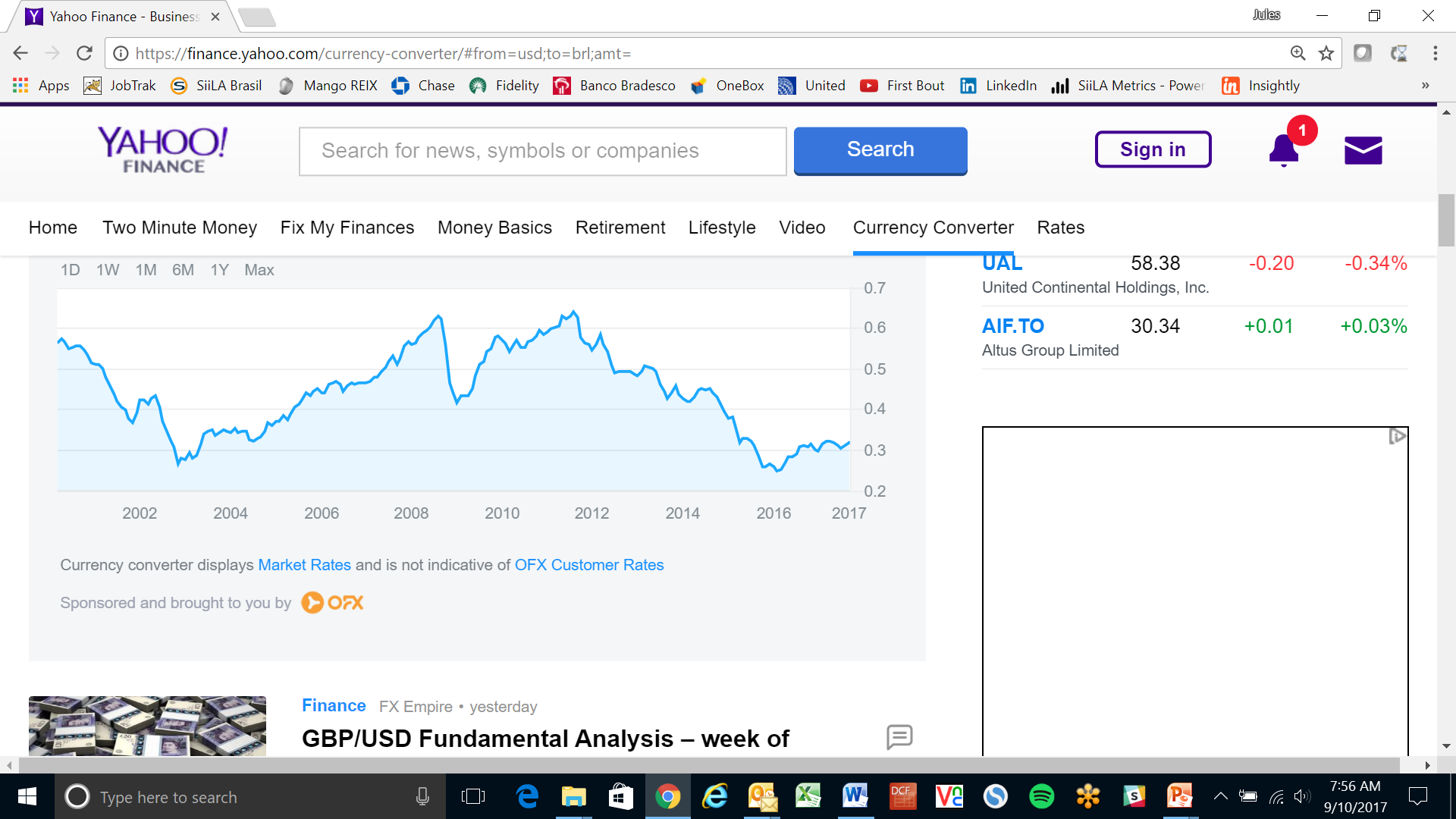 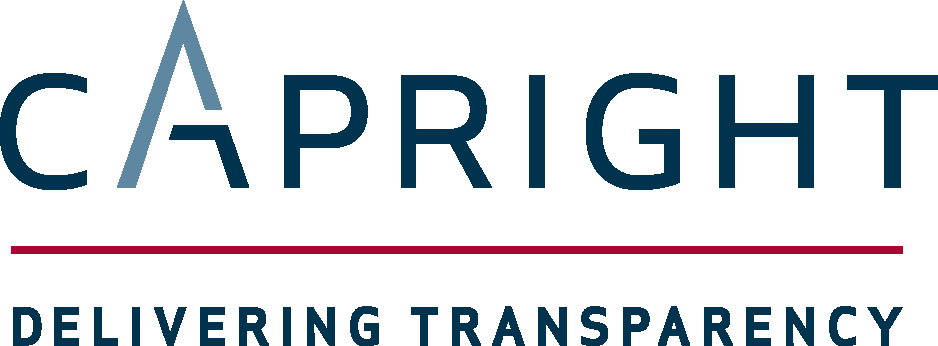 Advantage: Favorable Flight Times
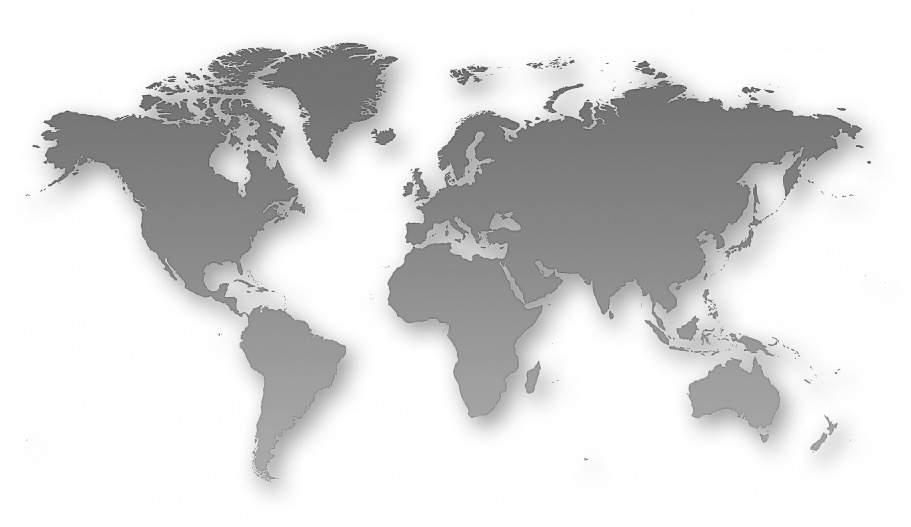 LARES 2017
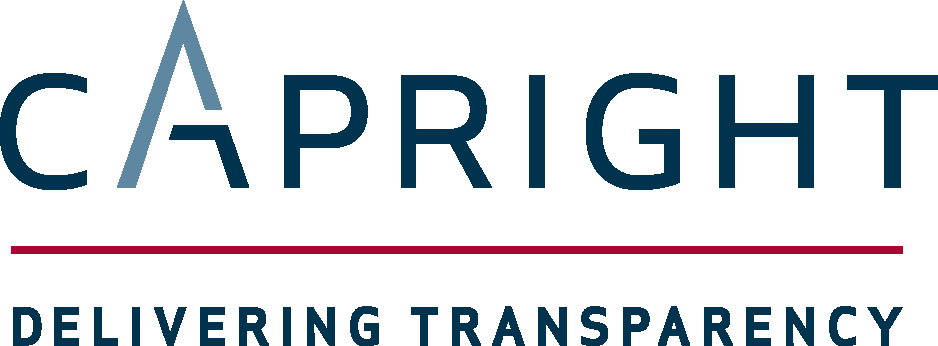 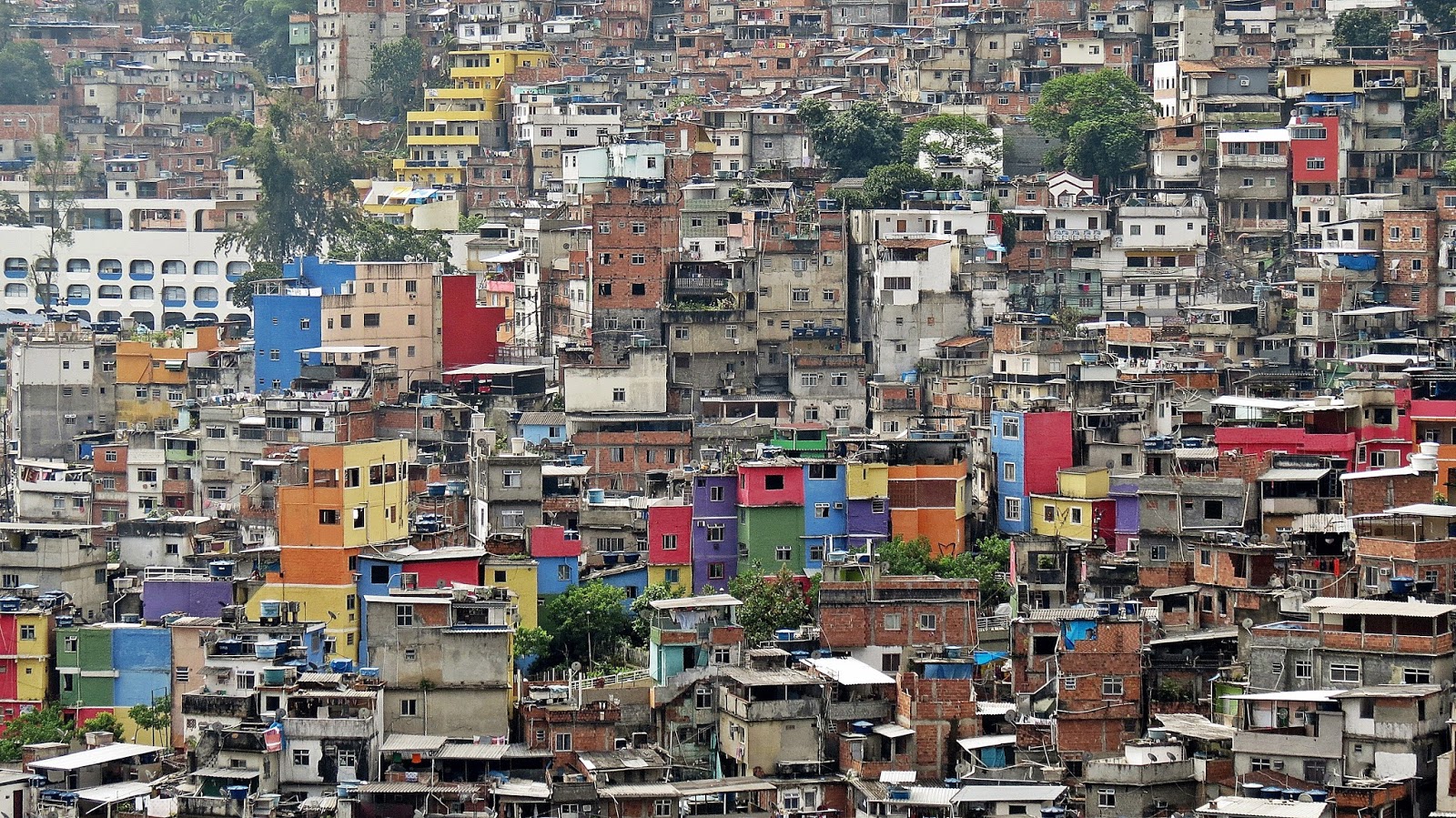 Disadvantage: Not Investing in the Future
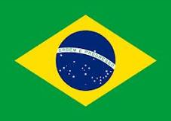 [Speaker Notes: Note: Click on the “Picture Place Holder”, then send the picture back to get the black creamy effect.]
Disadvantage: Socio-Economic Issues
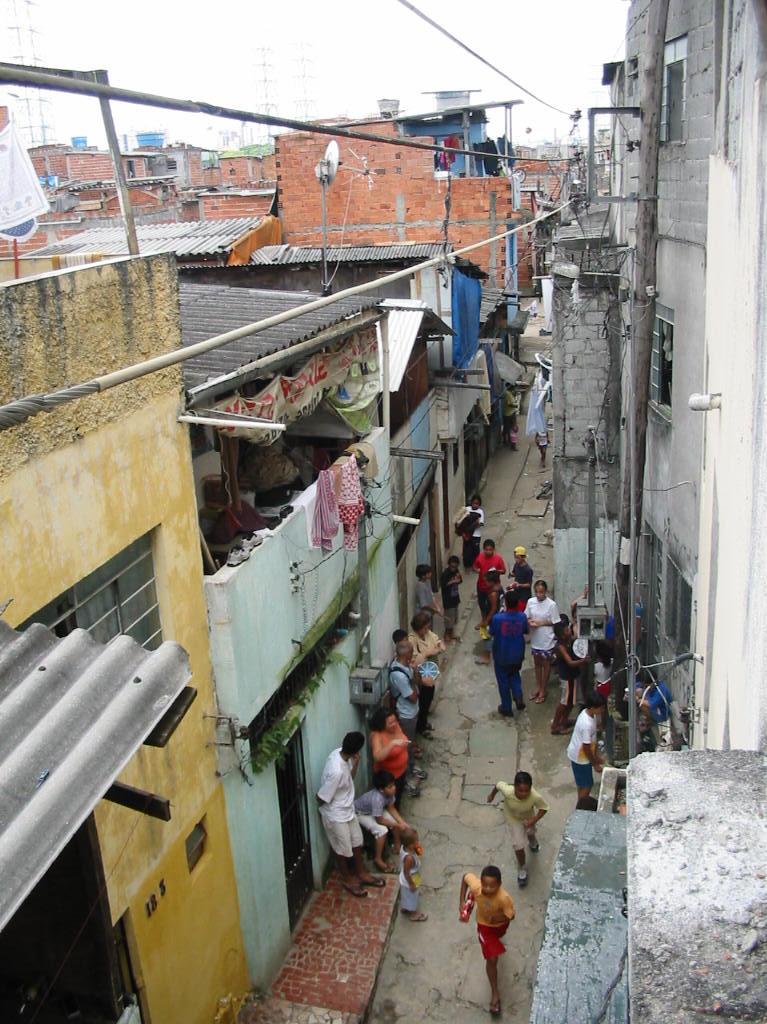 LARES 2017
In Brazil, 20 to 30 percent of the population lives below the poverty line.
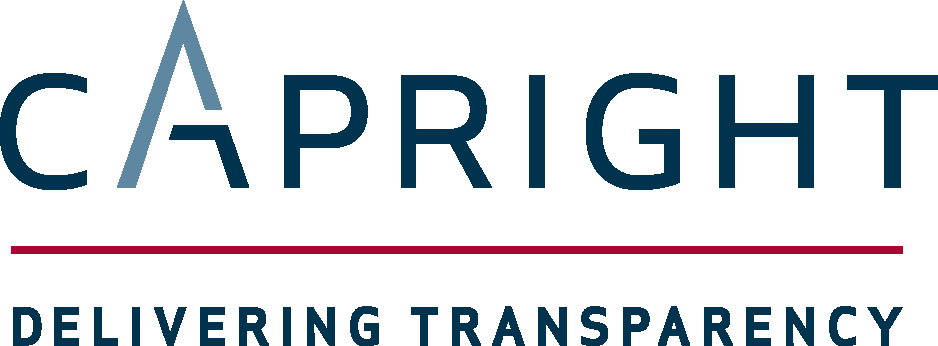 Disadvantage: Lack of Infrastructure
LARES 2017
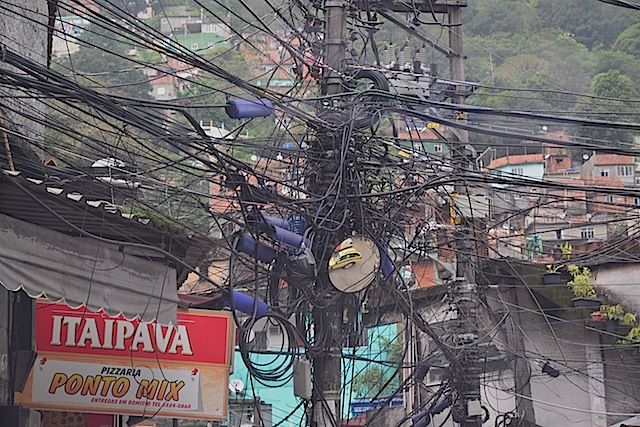 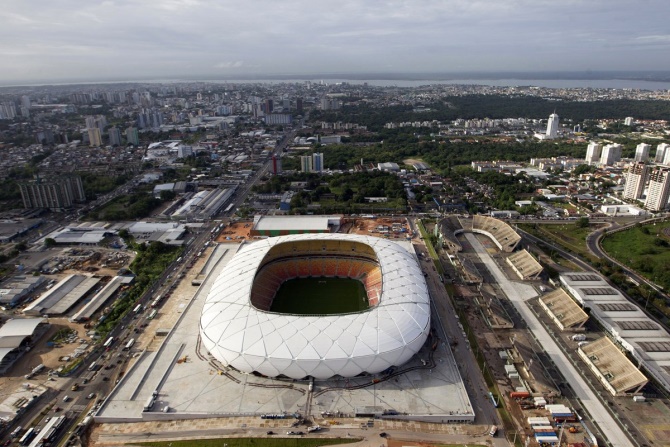 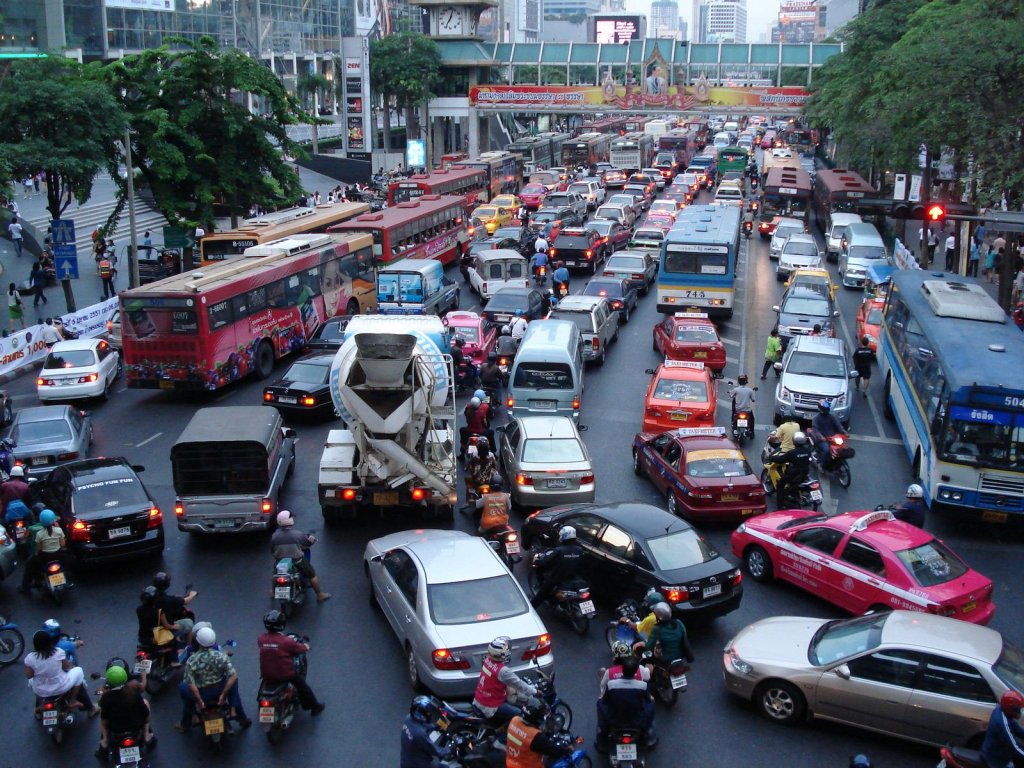 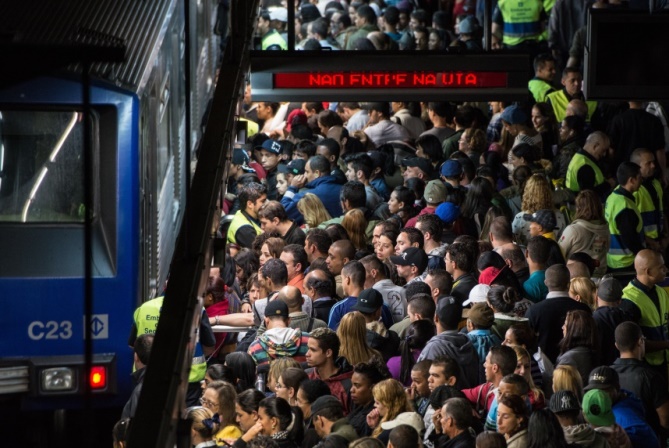 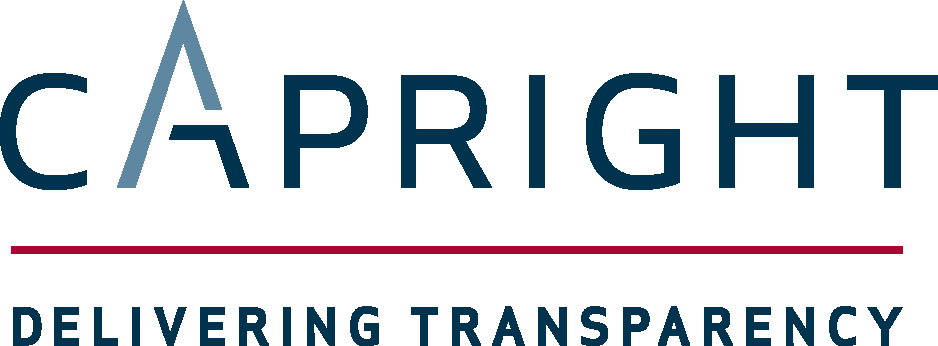 Disadvantage: Political Instability, Bureaucracy, Corruption
LARES 2017
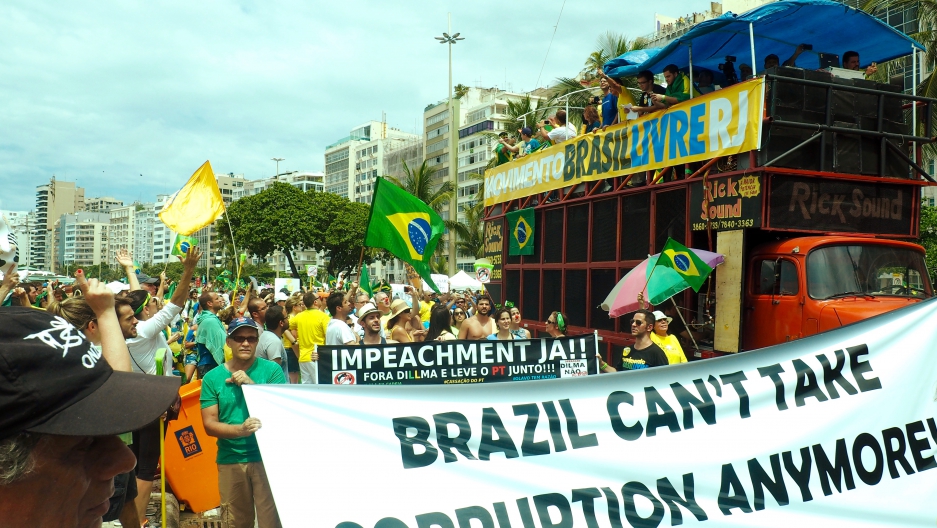 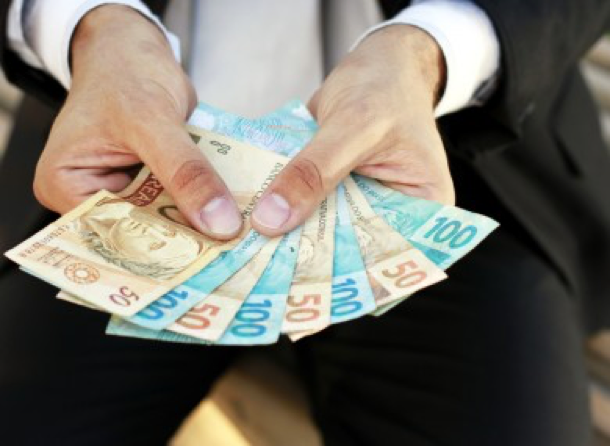 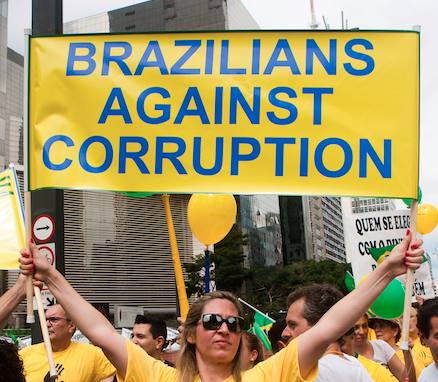 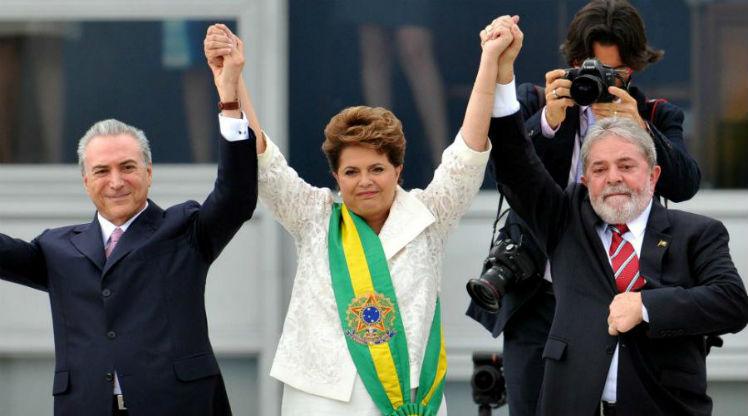 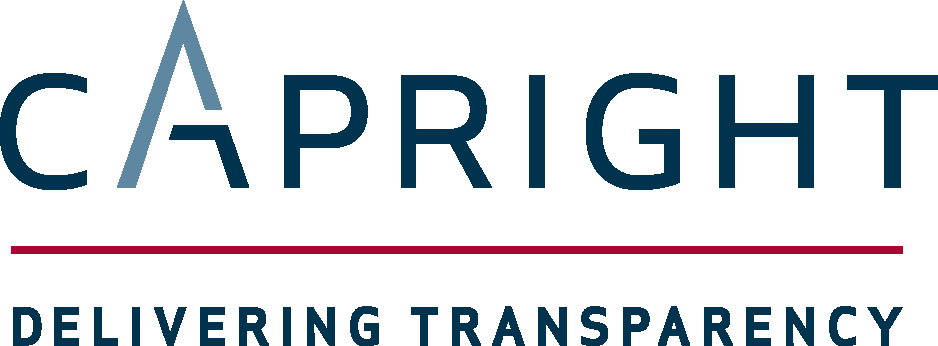 Foreign investors are most concerned with understanding and quantifying the risks.
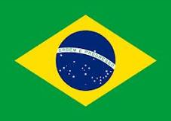 New emphasis on transparency and market analytics

To achieve superior risk-adjusted returns
[Speaker Notes: Note: Click on the “Picture Place Holder”, then send the picture back to get the black creamy effect.]
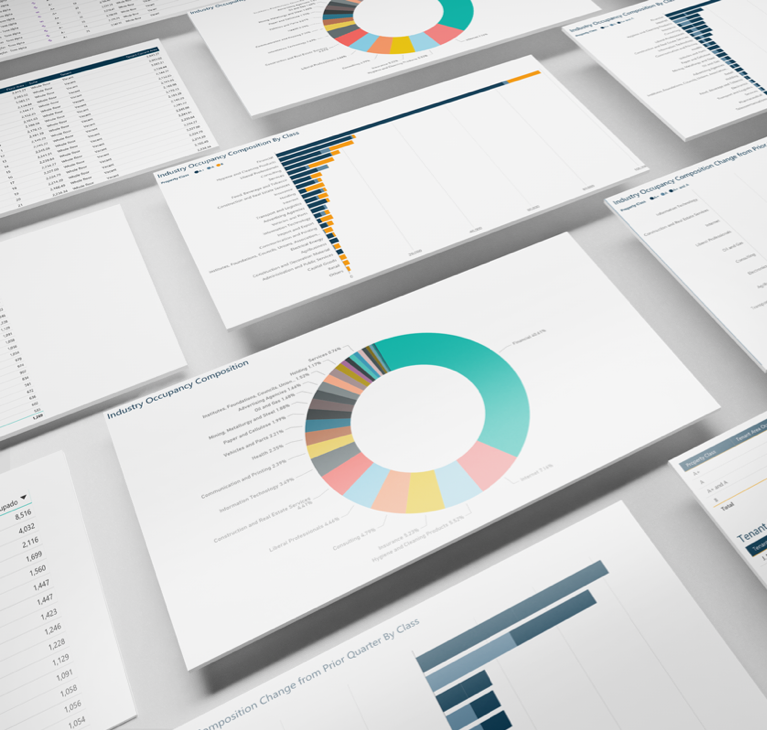 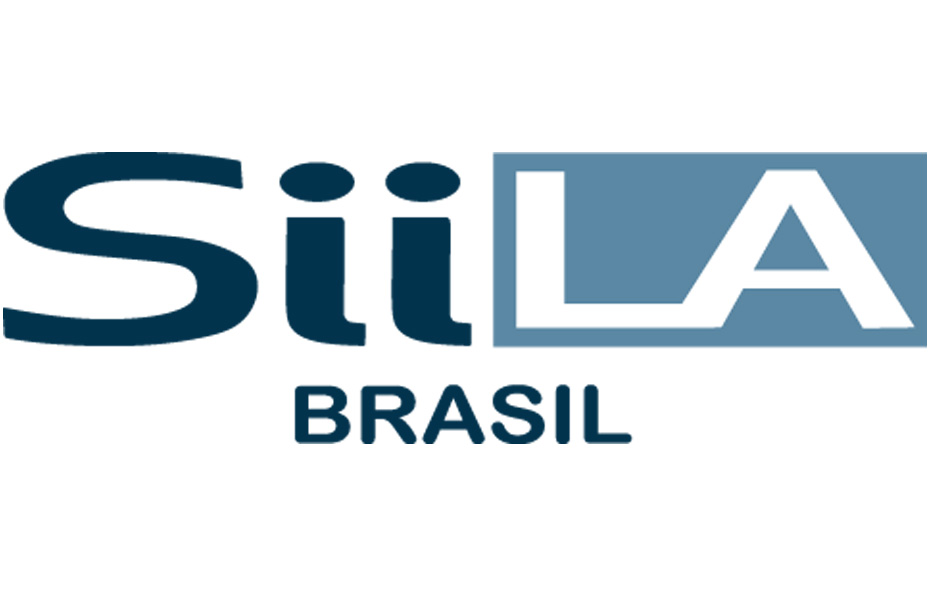 Accurate, 
Comprehensive 
Market Intelligence
SiiLA is the leading data, analytics and networking platform for commercial real estate in Brazil.
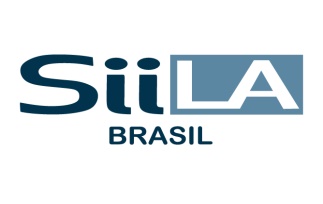 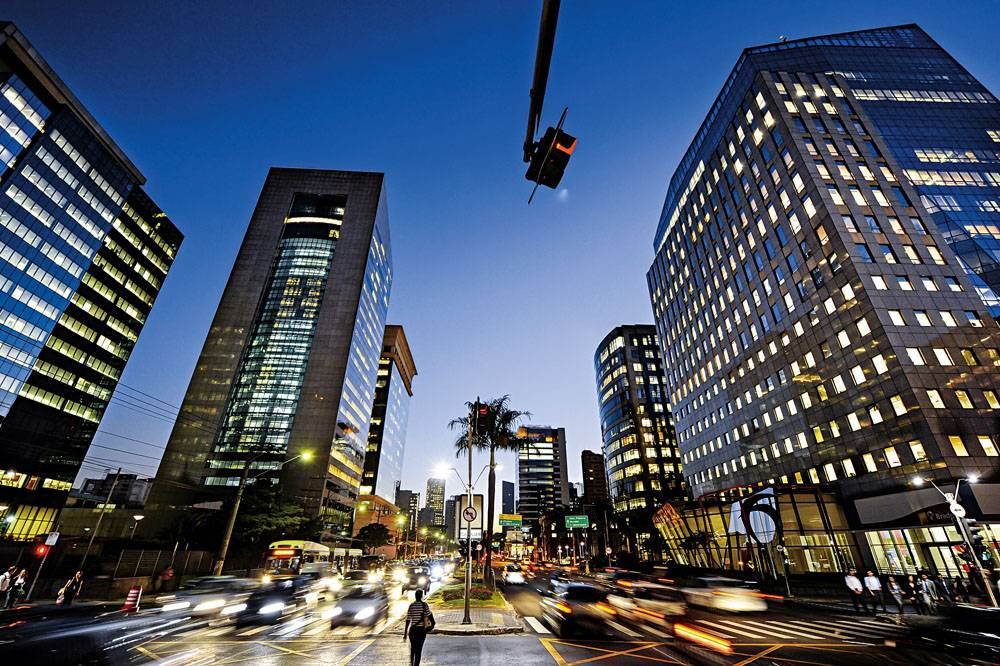 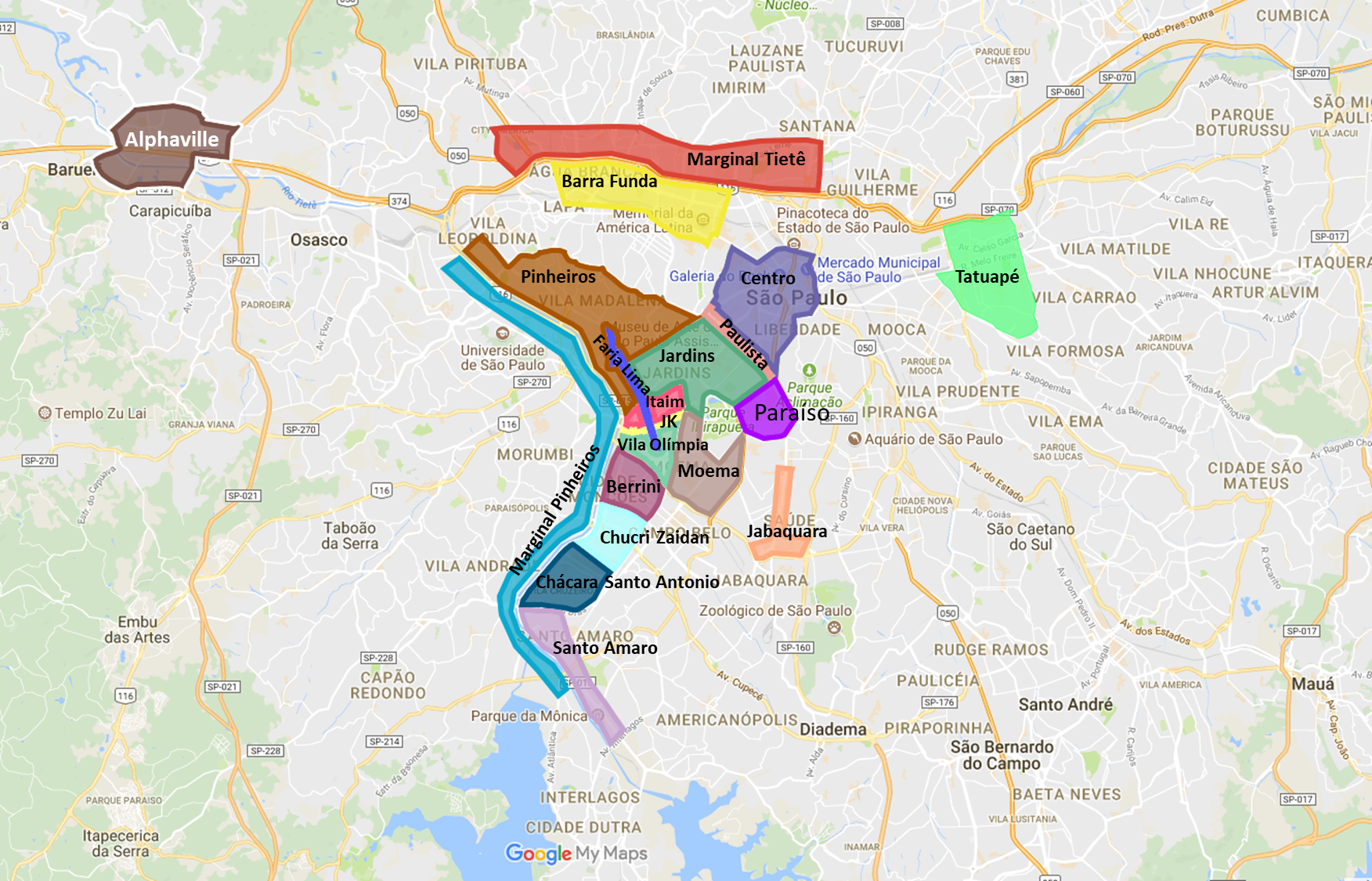 SÃO PAULO
	                OFFICE MARKET
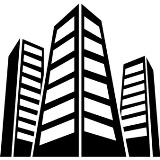 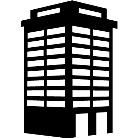 260
B
159
A+ and A
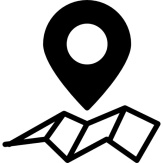 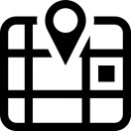 9
Non-CBD
11
CBD Regions
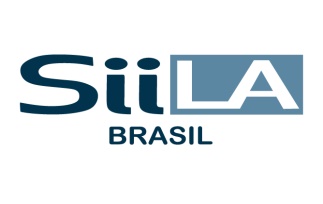 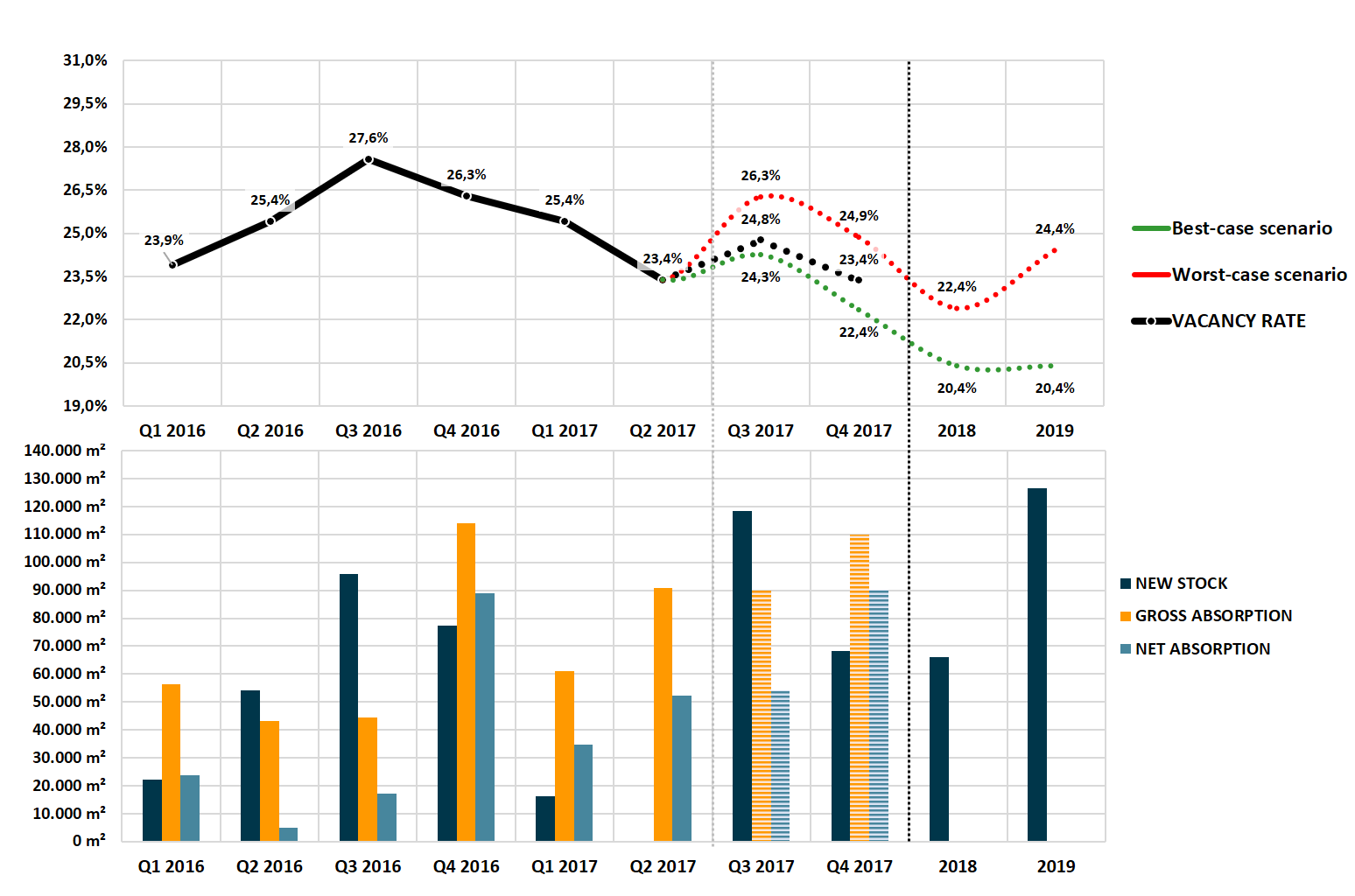 SÃO PAULO OFFICE MARKET ANALYSIS
A+ and A
São Paulo Office Market
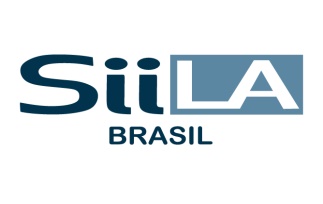 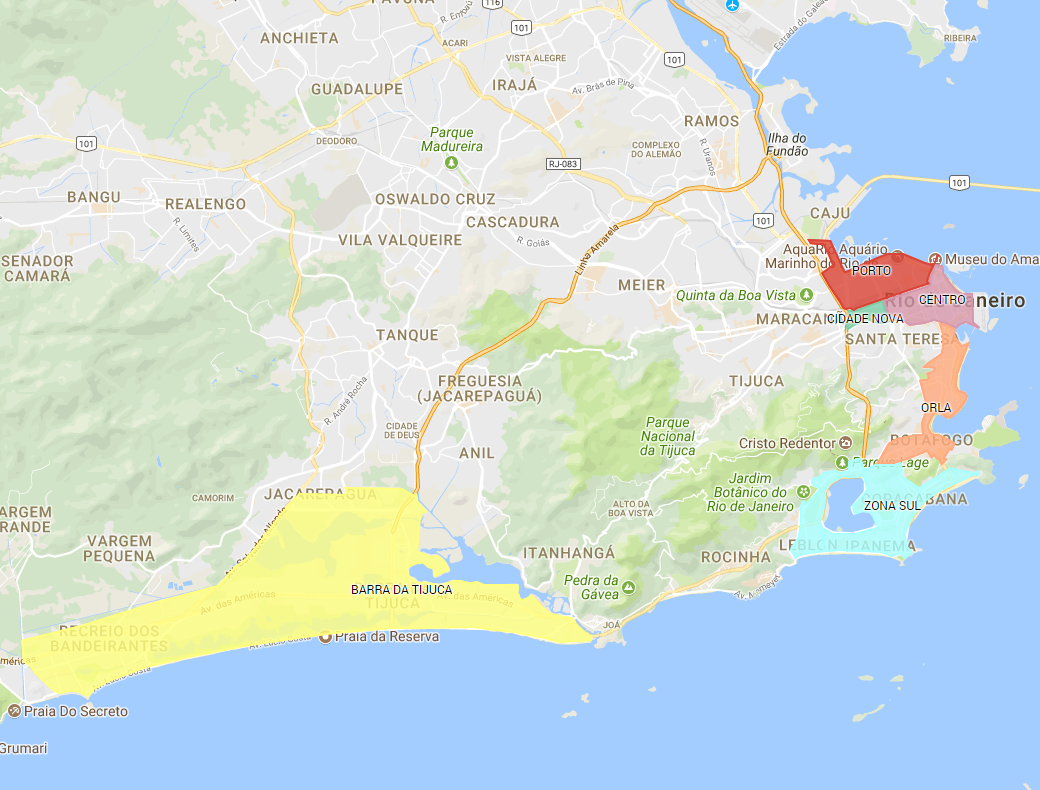 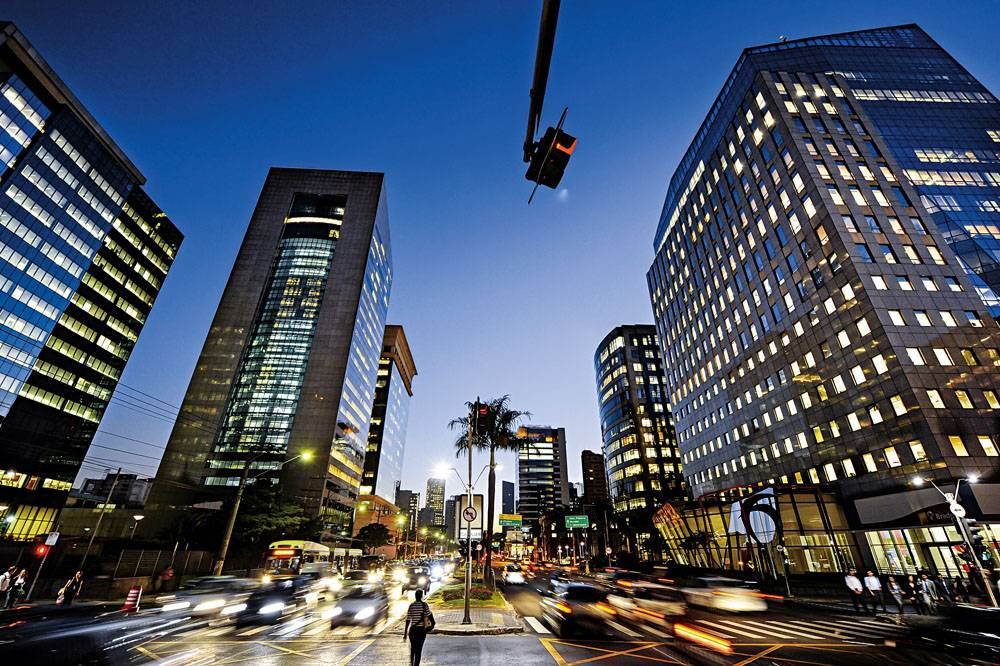 RIO DE JANEIRO	           OFFICE MARKET
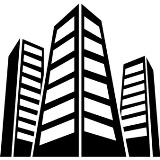 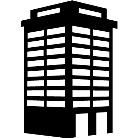 99
A+ and A
141
B
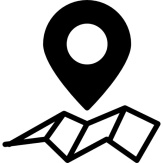 6
Regions
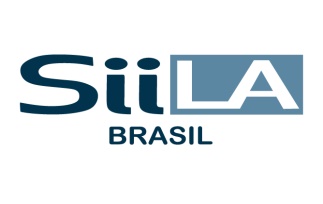 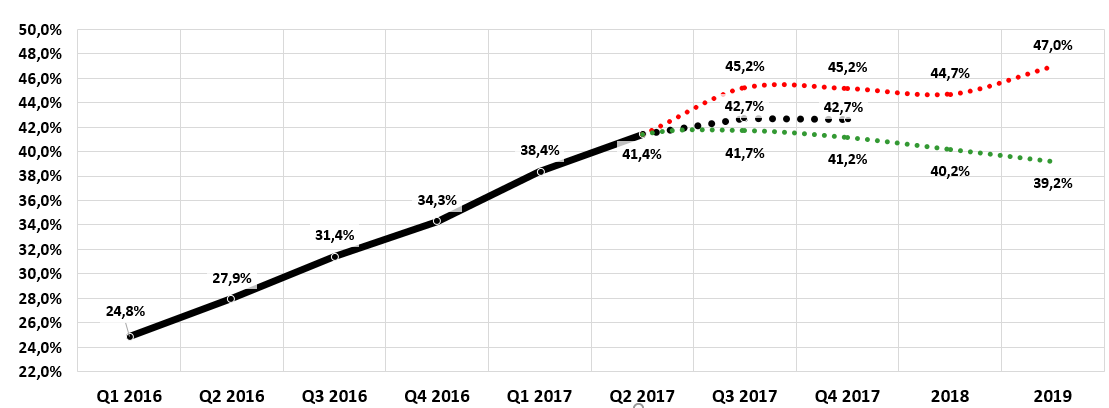 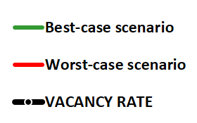 RIO DE JANEIRO OFFICE MARKET ANALYSIS
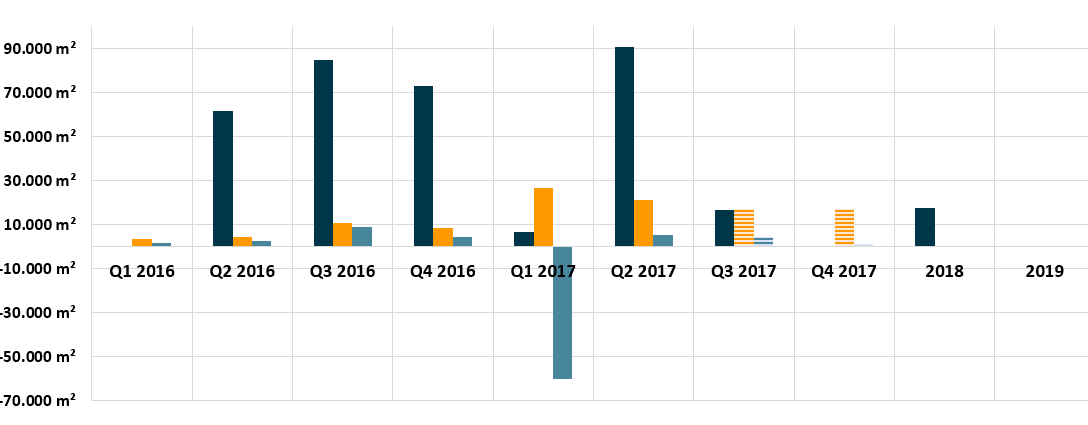 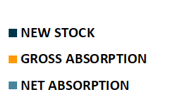 A+ and A
Rio de Janeiro Office Market
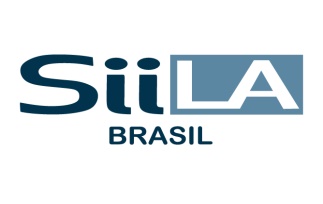 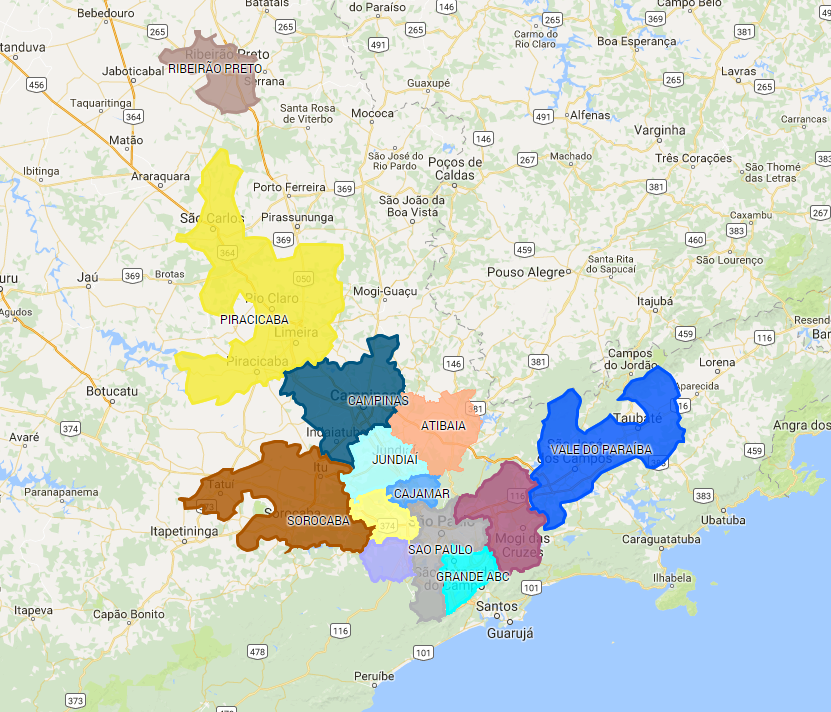 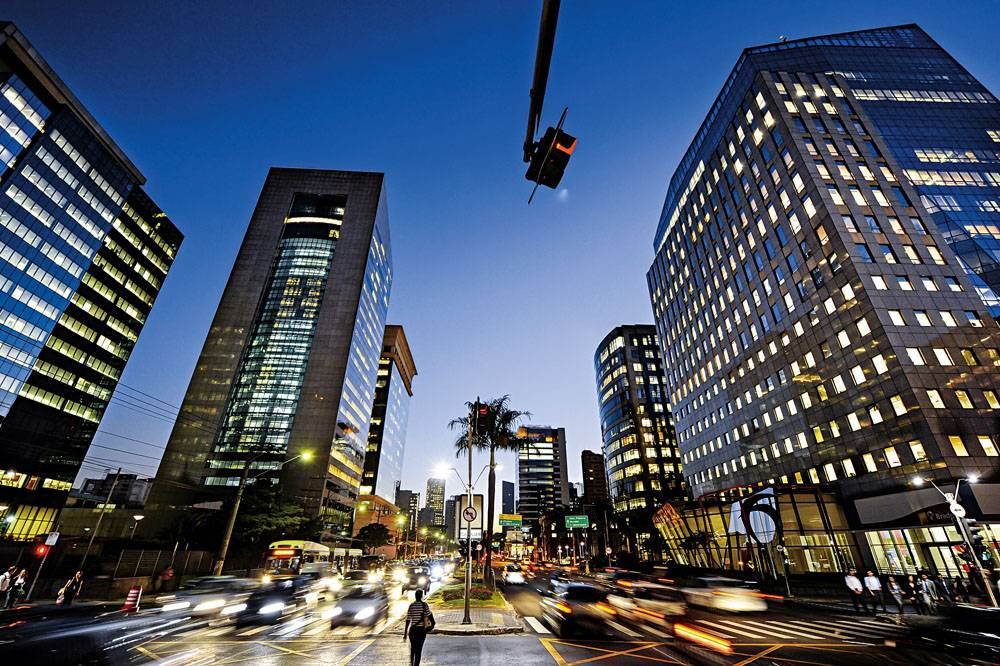 SÃO PAULO    	      INDUSTRIAL MARKET
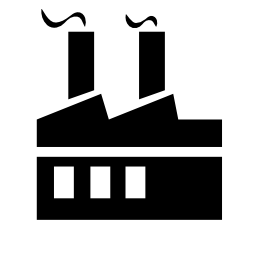 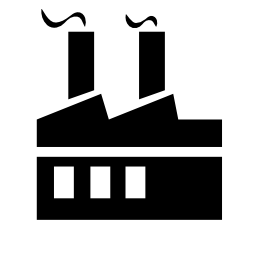 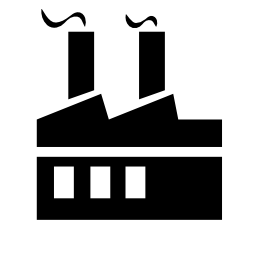 121
Warehouses
A+ e A
59
Warehouses B
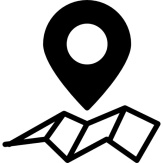 13
Regions
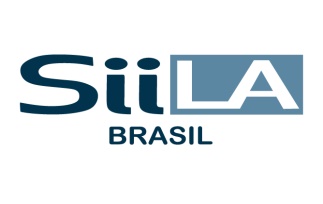 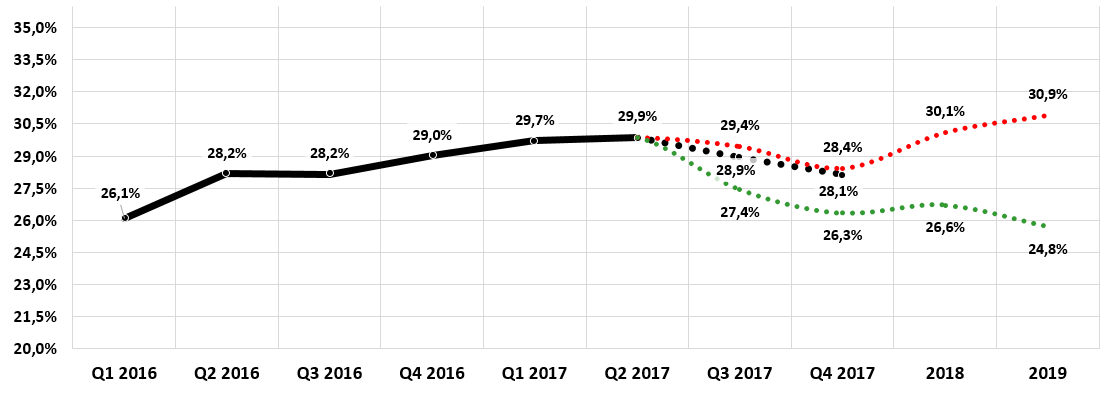 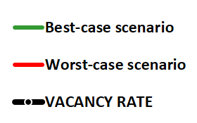 SÃO PAULO INDUSTRIAL MARKET ANALYSIS
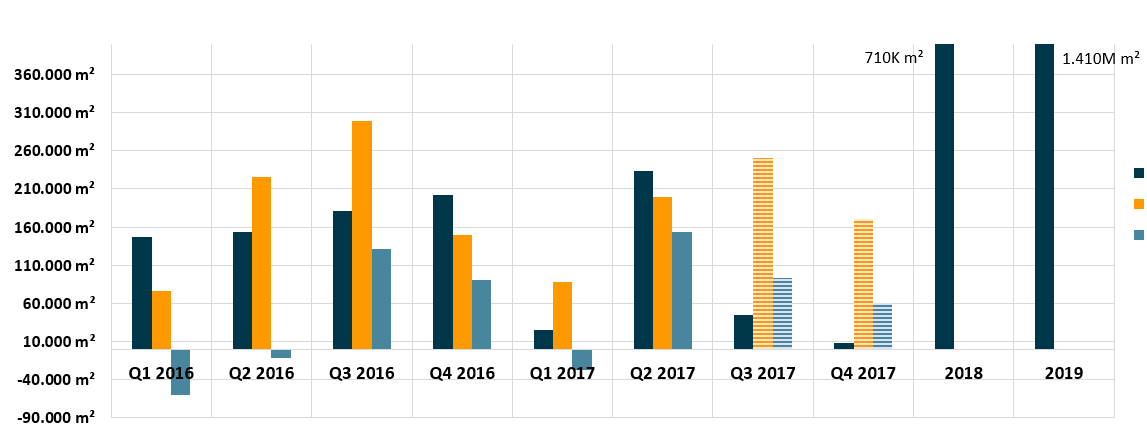 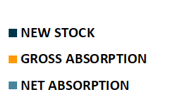 A+ and A
São Paulo Industrial Market
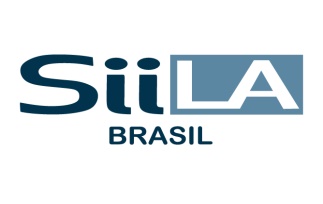 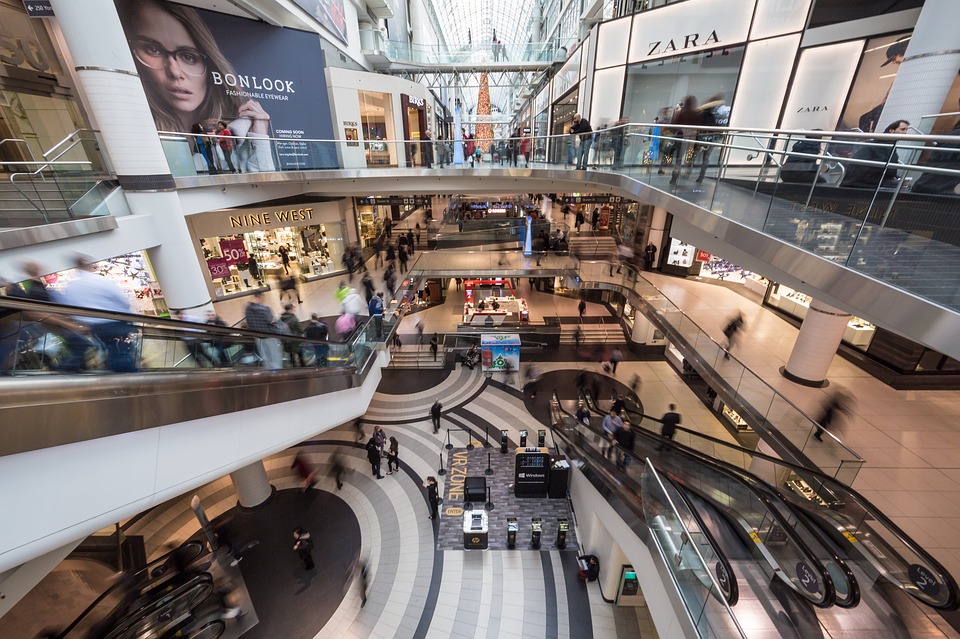 GROCS
Shopping Center Data & Analytics
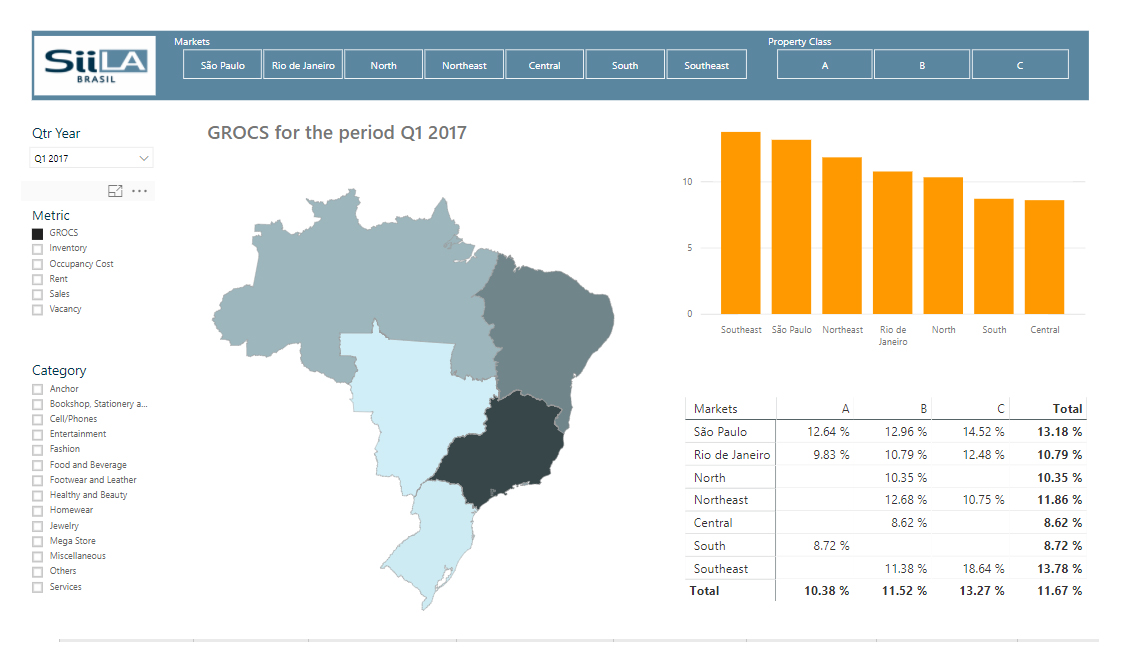 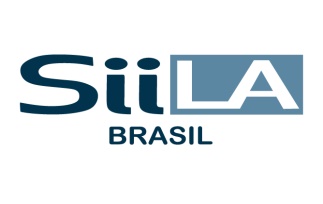 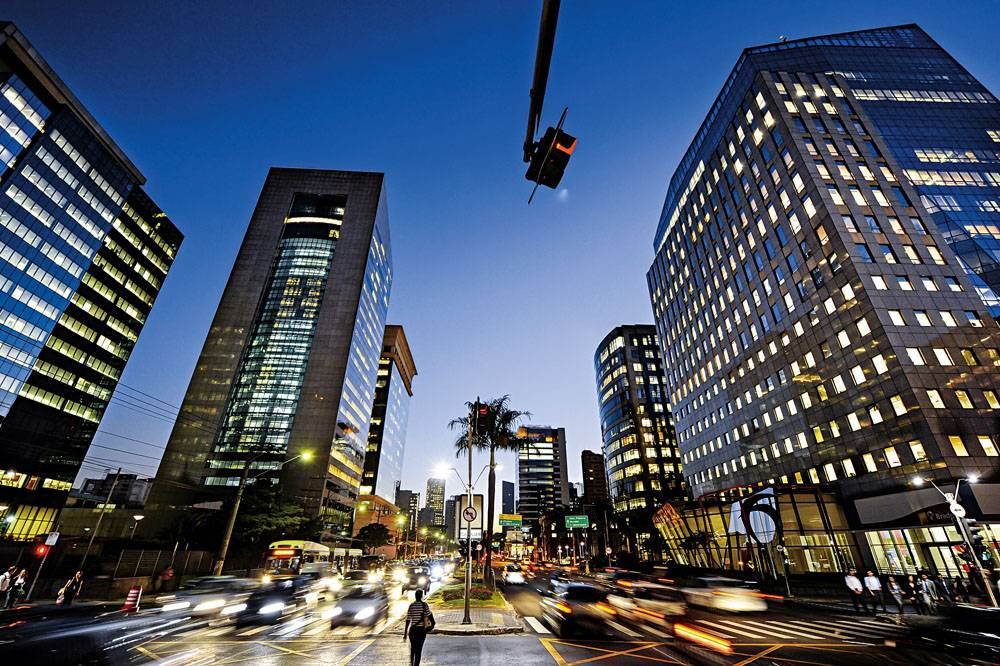 CAP RATE
	                         2016-2017
SÃO PAULO OFFICE (A+)
Average
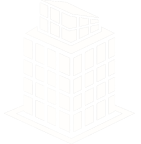 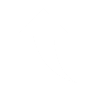 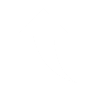 10.20%
8.28%
6.31%
HIGHEST
SÃO PAULO INDUSTRIAL (A+)
Average
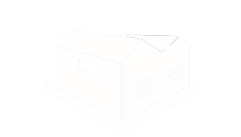 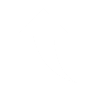 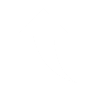 9.72%
8.75%
8.14%
HIGHEST
RETAIL (ALL BRAZIL)
Average
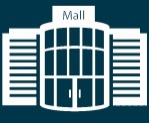 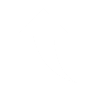 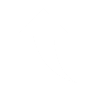 10.40%
8.46%
5.30%
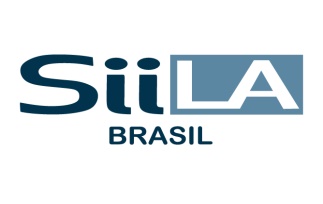 MAIN TRANSACTIONS
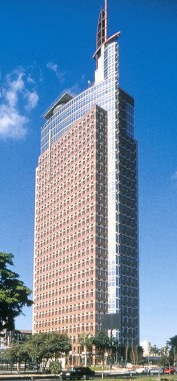 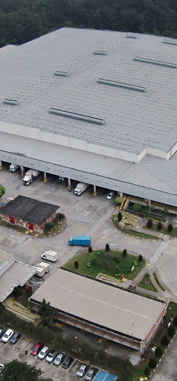 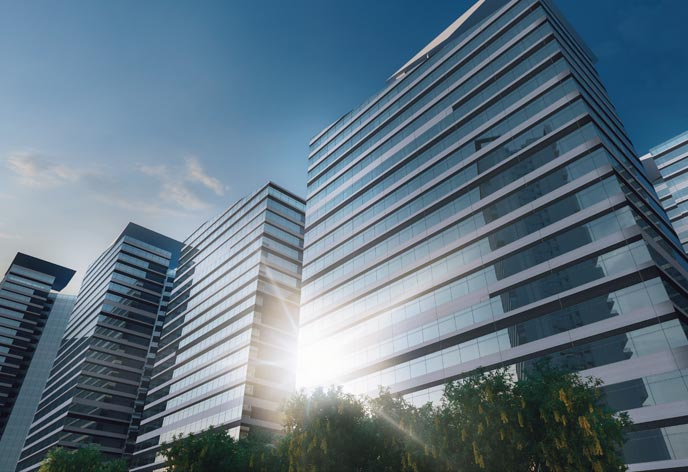 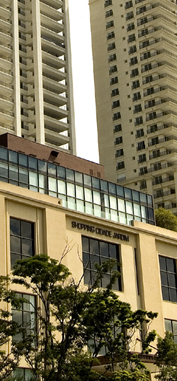 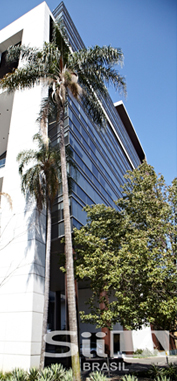 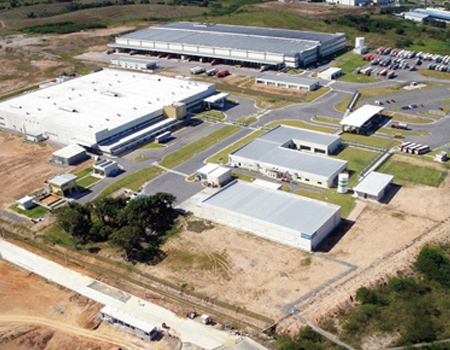 Pq. Da Cidade | Sucupira

Feb/17
Buyer: FosunSold Area: 32,504 m²
Price: R$ 432 million
Cap Rate: 6.49%
Fábrica e CD Nestlé - SBC

Feb/17
Buyer: GLP 
Sold Area: 47,353 m²
Price:  R$ 240,248,736
Cap Rate: 6.95%
Shopping Cidade Jardim

Oct/16
Buyer: Gazit Globe
Sold Area: 39,159 m²
Price: R$ 1,242,424,242
Cap Rate:  6.23%
Cidade Jardim


Jan/16
Buyer: Brookfield
Sold Area: 6,625,50 m²
Price: R$ 130 million
Cap Rate: 6.61%
Birmann 21


Jun/16
Buyer: GTIS
Sold Area: 1,383m²
Price: R$11,500,000
Cap Rate: 7.98%
Galpão Palmares


Jan/16
Buyer: Blackstone
Sold Area: 29,864 m²
Price: R$ 65,236,490
Cap Rate: 8.65%
The Rest of Latin America
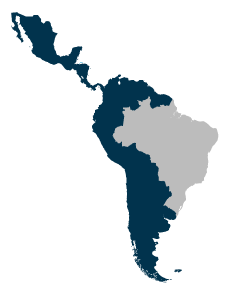 LARES 2017
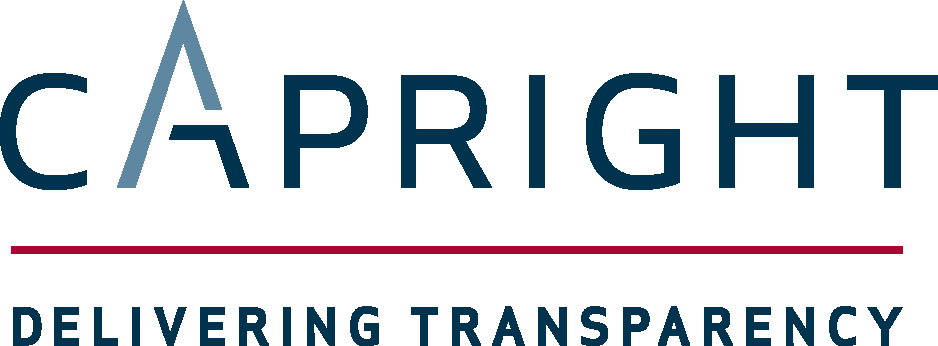 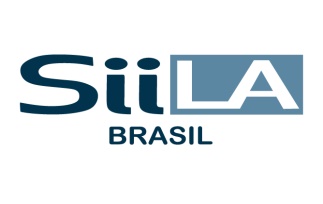 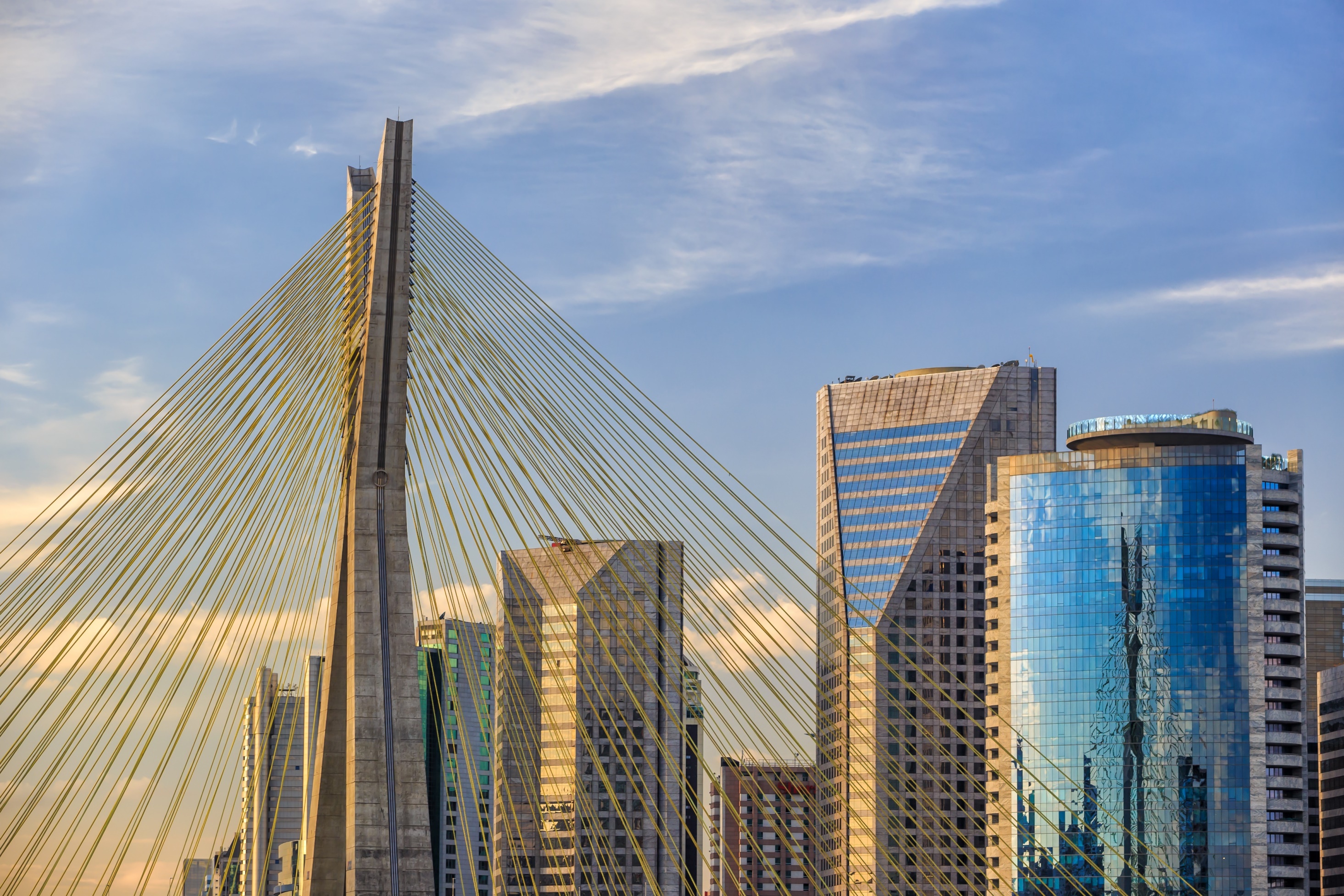 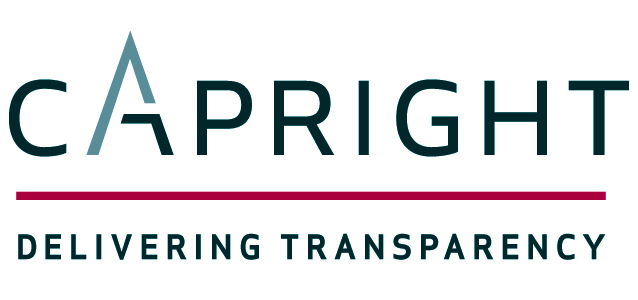 Jay Marling
jmarling@capright.com
OBRIGADO!
www.siila.com.br
contato@siila.com.br